– Joint PWG/OP SummitOpenPrinting Plenary – 4 May 2021
Ira McDonald (High North) – OP Chair
Till Kamppeter (Canonical) – OP Manager
OP Plenary Agenda
Administrivia
Linux Markets and Distributions
OpenPrinting Highlights 2020
OpenPrinting GSoC / GSoD / LFMP 2020
OpenPrinting Highlights 2021
OpenPrinting GSoC / GSoD / LFMP 2021
OpenPrinting New Look
OpenPrinting Next Steps
2
Administrivia
Welcome and Introductions
Confirm Minutes Taker
Review PWG Antitrust Policy
Review PWG IP Policy
Review PWG Patent Policy
OpenPrinting Agenda
3
PWG Antitrust Policy
"This meeting is being held in accordance with the PWG Antitrust Policy"
https://www.pwg.org/chair/membership_docs/pwg-antitrust-policy.pdf 

The IEEE-ISTO Printer Working Group ("PWG") will not become involved in the business decisions of its Members. The PWG strictly complies with applicable antitrust laws. Every PWG Member shall comply with this policy. The PWG Officers and PWG Workgroup Officers are responsible to ensure that this policy is adhered to in all PWG activities.
4
PWG IP Policy
"This meeting is being held in accordance with the PWG Intellectual Property Policy"
https://www.pwg.org/chair/membership_docs/pwg-ip-policy.pdf

TL;DR: Anything you say in a PWG meeting or email to a PWG address can be used in a PWG standard
(but please do read the IP policy above if you haven't done so)
5
PWG Patent Statement
PWG standards may include the known use of essential patents and patent applications provided the PWG Chair receives assurance from the patent holder or applicant with respect to patents whose infringement is, or in the case of patent applications, potential future infringement the applicant asserts will be, unavoidable in a compliant implementation of either mandatory or optional portions of the standard. This assurance shall be provided without coercion.
6
PWG Patent Statement
This assurance shall be either: 
A general disclaimer to the effect that the patentee will not enforce any of its present or future patent(s) whose use would be required to implement either mandatory or optional portions of the proposed PWG standard against any person or entity complying with the standard; or 
A statement that a license for such implementation will be made available without compensation or under reasonable rates, with reasonable terms and conditions that are demonstrably free of any unfair discrimination.
7
PWG Patent Statement
The PWG is not in a position to give authoritative or comprehensive information about evidence, validity or scope of patents or similar rights, but it is desirable that any available information should be disclosed. Therefore, all PWG members shall, from the outset, draw PWG's attention to any relevant patents either their own or of other organizations including their Affiliates that are known to the PWG members or any of their Affiliates, although PWG is unable to verify the validity of any such information.
8
Inappropriate Topics forPWG Working Group Meetings
Do Not Discuss:
The validity/essentiality of patents/patent claims 
The cost of specific patent use
Licensing terms or conditions
Product pricing, territorial restrictions, or market share
Don’t discuss ongoing litigation or threatened litigation


DO raise an objection if inappropriate topics are discussed
9
OP Agenda Overview – Tuesday
(All times are US Eastern Daylight Time)

Tuesday – 4 May 2021 – Day 1
11:00 – 12:00	OpenPrinting Plenary
12:00 – 12:45	Break / Lunch
12:45 – 1:30	OpenPrinting: GSoC, GSoD, LFMP Updates
  1:30 – 2:30	OpenPrinting: Status of Ghostscript / MuPDF
  2:30 – 3:00	Break
  3:00 – 4:00	OpenPrinting: Status of Chrome OS Printing
10
OP Agenda Overview – Wednesday
(All times are US Eastern Daylight Time)

Wednesday – 5 May 2021 – Day 2
10:00 – 11:00	CUPS Plenary
11:00 – 12:00	OpenPrinting: Printer Applications
12:00 – 12:45	Break / Lunch
12:45 – 2:15	OpenPrinting: cups-filters, Driverless Scanning, CUPS SNAP, IPP over USB, Avahi
11
Linux Markets and Distributions
Linux Internet public server market share in May 2020– 44% Linux / 25% Windows / 31% other/unknownhttps://w3techs.com/technologies/overview/operating_system
Linux Web Server market share in May 2020– 43% Linux / 25% Windows / 32% other/unknownhttps://w3techs.com/technologies/comparison/os-linux,os-windows
Linux mobile OS market share in May 2020 – 72% Android / 27% iOS / 1% other/unknownhttp://gs.statcounter.com/os-market-share/mobile/worldwide
Linux distributions popularity on Distro Watch in 2020 – Manjaro, Mint, Ubuntu, Debian, Fedora, openSUSE, CentOShttps://distrowatch.com/dwres.php?resource=popularity
12
OpenPrinting Highlights 2020 – 1 of 3
OP Highlights since Joint PWG/OP F2F in May 2019
Linux Plumbers – Lisbon, Portugal – 9-11 September 2019– OP Micro Conference– Speakers: Aveek Basu, Till Kamppeter, Rithvik Patibandlahttps://www.youtube.com/watch?v=0c_JaX4G7Zc
OP Mini Summit – Mandi, India – 19 November 2019– Indian Institute of Technology – recruiting for OP and GSoChttp://www.iitmandi.ac.in/
Linux Foundation Members Summit 2020 – canceled due to COVID-19– OP proposal was accepted – Speakers: Aveek Basu and Till Kamppeterhttps://events.linuxfoundation.org/lf-member-summit/
OP New Website – fully functionalhttps://openprinting.github.io
13
OpenPrinting Highlights 2020 – 2 of 3
CUPS Filters Highlights
Developers – Till Kamppeter and Linux community
Releases – v1.22.5 (7 April 2019) thru v1.27.4 (9 April 2020)
Ubuntu 20.04 (23 April 2020) – Driverless Printing enhancements
cupsbrowsed – clustering, PPDs only local, DNS-SD enhancements
libcupsfilters – get-printer-attributes enhancements
filters – pdftoraster to stable Poppler APIs, zero-page input, scaling

OP Driverless Scanning support in Linux
Developers – Till Kamppeter and Linux community
Mostly for MFPs – put SANE under the hood
Integrate several proprietary scan technologies
Future direction is Scanner Application Snap
14
OpenPrinting Highlights 2020 – 3 of 3
OP CUPS Filters – the future
CUPS in a Snap – CUPS, cups-filters, cupsbrowsed, GS, QPDF – complete CUPS printing stack in a Snap – no support for classic drivers– first production release possibly before Ubuntu 20.10
Printer Applications (PAPPL) – Mike will discuss – legacy driver conversions / replacements
IPP-over-USB – ippusbxd versus ipp-usb (Go) – Till will discuss – compatibility and functionality issues
Avahi – patch for DNS-SD advertising local services accepted – needed for Printer Applications and IPP-over-USB
15
OpenPrintingGoogle Summer of Code 2020
OP in GSoC 2020
Student recruitment process started in fall 2019 – Recruitment started long before GSoC– Screened many students from different universities
Accepted student projects announced on 4 May 2020

GSoC 2020 – Timeline Highlights
20 February 2020 – Accepted mentoring organizations announced
31 March 2020 – Student application deadline
4 May 2020 – Accepted student projects announced
1 June  2020 – Coding officially begins
24-31 August 2020 – Final week for coding
8 September 2020 – GSoC 2020 results announced
16
OpenPrintingGoogle Season of Docs 2020
OP in GSoD 2020
Bringing open source and technical writer communities together
OP accepted under Linux Foundation umbrella

GSoD 2020 – Timeline Highlights
11 May 2020 – Accepted mentoring organizations announced
9 July 2020 – Technical writer applications deadline
16 August 2020 – Accepted technical writer projects announced
14 September 2020 – Doc development officially begins
30 November to 5 December 2020 – Final week for standard length
6 January 2021 – GSoD 2020 standard length results announced
1-8 March 2021 – Final week for long-running projects
15 March 2021 – GSoD 2020 long-running results announced
17
OpenPrinting Linux Foundation Mentorship Program 2020
OP in LFMP 2020
https://communitybridge.org/
https://www.linuxfoundation.org/en/press-release/linux-foundation-expands-mentorship-program-in-response-to-covid-19/
23 April 2020 – The Linux Foundation announced it’s expanding its Mentorship Program in response to COVID-19 with seed funding from Intel. The Program will grow to support interns who have been displaced as a result of the global pandemic and to give individuals an opportunity to reskill for some of the most sought-after, highly paid careers in the world.
OP in LFMP 2020 – Projects
IPP Scan – 2 students made some progress – Motivated Mike Sweet to create the PAPPL scan roadmap
IPP FaxOut –  2 students dropped out in October / November 2020 – IPP Fax Out done, at least in cups-filters
18
OpenPrinting Highlights 2021– 1 of 3
OpenPrinting celebrates 20 years of printing with free software!
https://linuxplumbersconf.org/event/7/contributions/748/attachments/681/1265/20-Years-on-Printing-with-Free-Software.pdf

CUPS OpenPrinting
See CUPS Plenary presentation tomorrow
Developers – Mike Sweet and Linux community
Releases – v2.3.3op1 (20 November 2020) and v2.3.3op2 (1 February 2021)
Ubuntu 21.04 (22 April 2021) shipped with CUPS v2.3.3op2
Development is approaching CUPS v2.4.x
CUPS Snap uses GIT master of OpenPrinting CUPS

CUPS Filters Highlights
See CUPS Filters presentation tomorrow
Developers – Till Kamppeter and Linux community
Releases – v1.27.5 (5 June 2020) thru v1.28.8 (25 March 2021)
Ubuntu 21.04 (22 April 2021) shipped with CUPS Filters v1.28.8
19
OpenPrinting Highlights 2021– 2 of 3
PAPPL (Printer Application)
See PAPPL presentations tomorrow
Developers – Mike Sweet and Linux community
Releases – v1.0.0 (11 December 2020) thru v1.0.3 (21 April 2021)

PostScript Printer Application
See PAPPL presentations tomorrow
Developers – Till Kamppeter and Linux community
Started on 26 October 2020https://lists.linuxfoundation.org/pipermail/printing-architecture/2020/003899.html
Mostly complete – a few PAPPL features are still pending

CUPS Snap (Printing Stack Snap)
See CUPS Snap presentation tomorrow
Developers – Till Kamppeter and Linux community
CUPS Snap project started in October 2017https://github.com/OpenPrinting/cups-snap
CUPS Snap is now in Snap Storehttps://snapcraft.io/cups
20
OpenPrinting Highlights 2021– 3 of 3
Driverless
See CUPS Filters presentation tomorrow
Nidhi Jain, LFMP 2020 added IPP FaxOut support

IPP over USB
See CUPS Filters presentation tomorrow
ippusbxd discontinued
ipp-usb replaces ippusbxd in most Linux distributions
Google Chrome OS has its own IPP-over-USB daemon in Rust

Scanning
See CUPS Filters presentation tomorrow
Mopria just published eSCL specification in April 2021
sane-airscan supports eSCL / WSD – Not integrated w/ IPP Scan Service or IPP System Service
Scan integration w/ the IPP ecosystem is an open topic
21
OpenPrintingGoogle Summer of Code 2021
OP in GSoC 2021 – Recruitment and Projects
Student recruitment process started in late 2020 – Recruitment hampered by COVID-19 pandemic travel restrictions– GSoC 2021 projects approximately half hours of GSoC 2020 projects
Accepted student projects announced on 17 May 2021

GSoC 2021 – Timeline Highlights
29 January 2021 – Organization Applications Open – LF applied
19 February 2021 – Organization Application Deadline
9 March 2021 – Organizations Announced – LF accepted
29 March 2021 to 13 April 2021 – Student Applications – 4 students
17 May 2021 – Student Projects Announced
7 June 2021 to 16 August 2021 – Coding
31 August 2021 – Results Announced
22
OpenPrintingGoogle Season of Docs 2021
OP in GSoD 2021
Bringing open source and technical writer communities together
Logistics are much more complicated for organizations than in 2020 – Organization has to provide quote for total stipend needed from Google –  Organization has to recruit and contract technical writer –  Google pays stipend to organization –  Organization has to pay technical writer, mentor, materials, etc.

GSoD 2021 – Timeline Highlights
19 February 2021 – Organization project applications Open
26 March 2021 – Organization project applications Deadline
16 April 2021 – Google publishes list of accepted project applications – OpenPrinting cups-filters documentation project was not accepted
17 May 2021 – Technical writer hiring deadline
16 June 2021 – Organization monthly evaluations on project status
16-30 November 2021 – Final project evaluation and case study
14 December 2021 – Google publishes the GSoD 2021 case studies
23
OpenPrinting Linux Foundation Mentorship Program 2021
OP in LFMP 2021
https://lfx.linuxfoundation.org/#
https://www.linuxfoundation.org/projects
The world runs on open source, and projects need more than a version or source control system to scale. The Linux Foundation has evolved a proven methodology to transform projects into category leaders. LFX operationalizes this approach, providing a suite of tools built to facilitate every aspect of open source development.
OP in LFMP 2021 – Projects
Currently under consideration by OP Steering Committee
Backfill for shorter GSoC 2021 projects
24
OpenPrinting New Look
OpenPrinting New Logo




OpenPrinting New Website
OpenPrinting Homehttps://openprinting.github.io
OpenPrinting Newshttps://openprinting.github.io/news/
OpenPrinting Driverless Printinghttps://openprinting.github.io/driverless/
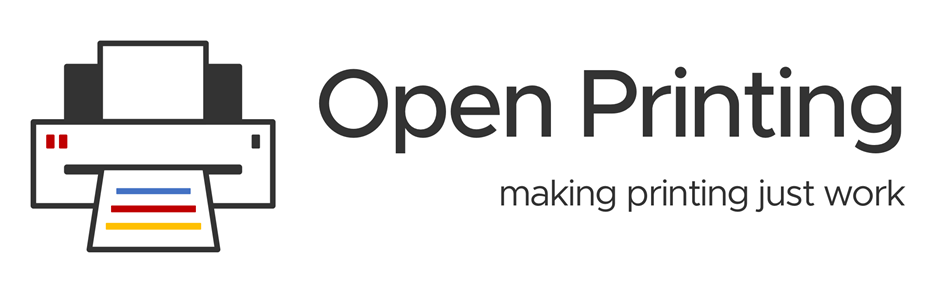 25
OpenPrinting Next Steps
Call for Participation
OP is cost-effective for printer vendor support of Linux & UNIX
PWG and OP Collaboration
OP GSoC and LFMP implementations of PWG IPP specs
OP printer setup tool of the future – List of installed Printer Applications, which printers are set up with them, and buttons leading to their web interfaces
OP monthly teleconferences on Tuesdays
Tuesday 18 May 2021 1-2pm US EDT (F2F review/GSoC status)
Tuesday 8 June 2021 1-2pm US EDT (GSoC status)
Tuesday 6 July 2021 1-2pm US EDT (GSoC status)
26
Other Questions / Comments
27